صَدِيقُ الْبِيئَةِ
الأهداف التعليمية:
يُتوقَّعُ منك عزيزي التلميذ في نهايةِ هذا الدرسِ أن تكونَ قادراً على :
١ - قراءةِ النَّصِّ قراءةً صَحيحةً ومُعَبّرةً مراعياً المدُودَ والحركاتِ.
٢        - اختيارِ المعنى الصحيحِ للكلماتِ الجديدةِ .
٣           – ربط بعض المفردات بمرادفاتها وأخرى بأضدادها .
	                   4- تقديمِ حلولٍ تُساعدُ في الحَدِّ
                              من تلوُّثِ الْبيئَةِ.
صَديقُ البِيئَةِ
(1)
                       في بيئَتِنا حَلَّ الْخَطَرُ
                   خَطَرٌ من صُنْعِ الإِنْسانْ
                   ماذا تُرَى فَعَلَ الإنْسانْ ؟
                          نثَرَ أذَاهُ بِكلِّ مكانْ
                      هذَا ما فعَلَ الإنْسانْ.
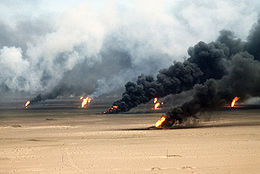 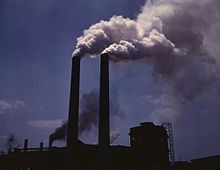 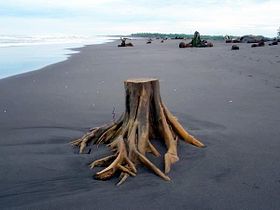 (2)
                               قَطَعَ الشَّجرَ       
                                حَرَمَ البَشرَ
                     من مطرٍ تَجْلُبُهُ الشَّجَرةْ
                    ملأ الأفق دخان مصانع
                      وَضَجِيجاً أهْدَى لِلشَّارعْ
   أ                 أوْساخاً سَاقَ إلى الْبَحرِ 
                       بدَّدَ مَا فِيهِ مِنَ السِّحْرِ
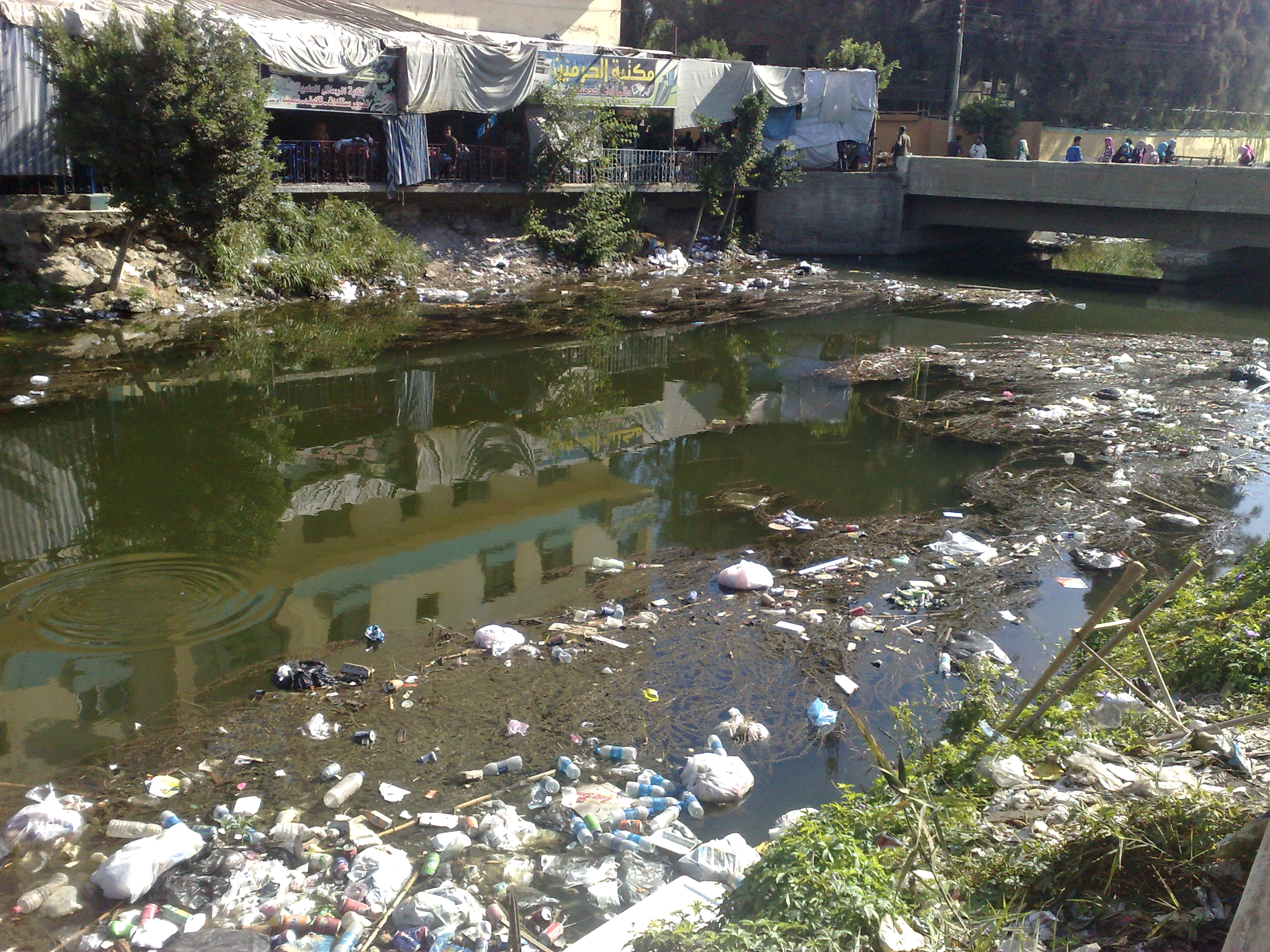 (3)
                في بيئَتِنا حَلَّ الْخَطَرُ 
       واسْتَشْرَى، واحْتَارَ الْبَشَرُ
                         ماذَا نَفْعَلْ ؟
                          طَبْعاً نَعْملُ
                     كي نُرْجِعَ شاطِئَنَا الأَحْلَى
                      كي نَجْعَلَ بيئَتَنَا الأَجْمَلْ .
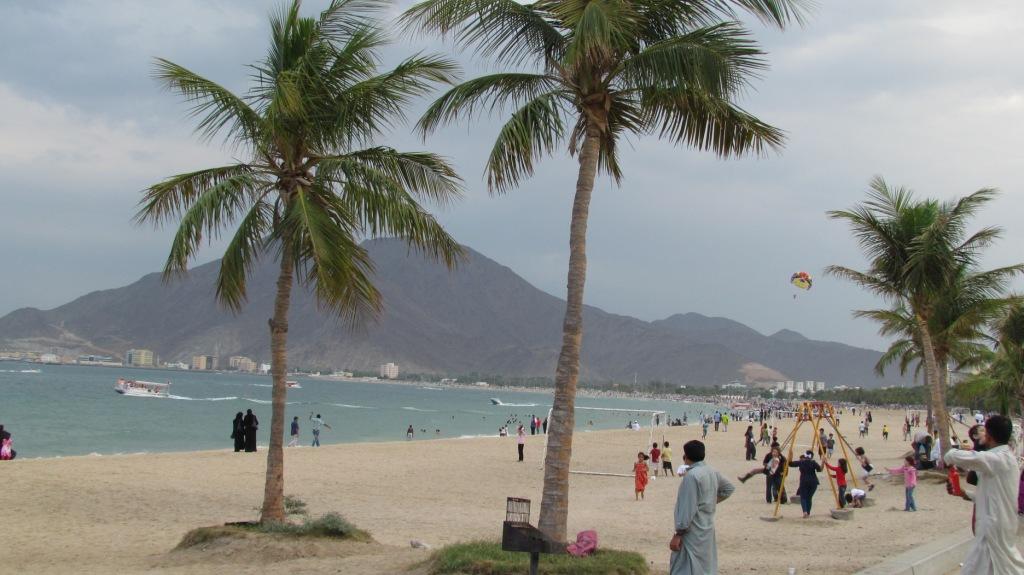 معاني الكلمات :
فِكَرُ النَّصِّ :
مسؤوليةُ الإِنسانِ عن وقُوعِ الخَطَرِ في البيئَةِ .  (م1 )
  تلوُّثُ الغَاباتِ والبِحارِ والشَّوَارعِ والهَواءِ.        ( م2 )
  تفْكيرُ الإِنسانِ بِحلولٍ لِظَاهرَةِ التَّلوُّثِ والمُحَافَظَةِ على 
                                            الْبِيئَةِ.                                ( م3 )
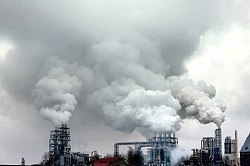 غلقُ الدَّرس :
رسالةٌ وتوجيهٌ للأهالي لمساعدةِ أبنائِهم في قراءةِ النَّشيدِ 
             وإنجازِ المَطلُوب في بطاقةِ العملِ .
  رسالةٌ وتوجيهٌ للتَّلاميذِ لِحفظِ النَّشيدِ وحلِّ التَّقييمِ ومشاركَتِهِ
                                        مع معلميهم.
                           وخِتَاماً- أيُّها الأبناءُ- علينا أنْ نساهِمَ ونساعدِ
                                 في المُحافظَةِ على نَظافةِ البيئةِ 
                                     وحِمَايتِها منَ التَّلوُّثِ
                                        قَدْرَ ما نَستطِيعُ ......